Az állatorvos szerepe az élelmiszerlánc-biztonság megteremtésében
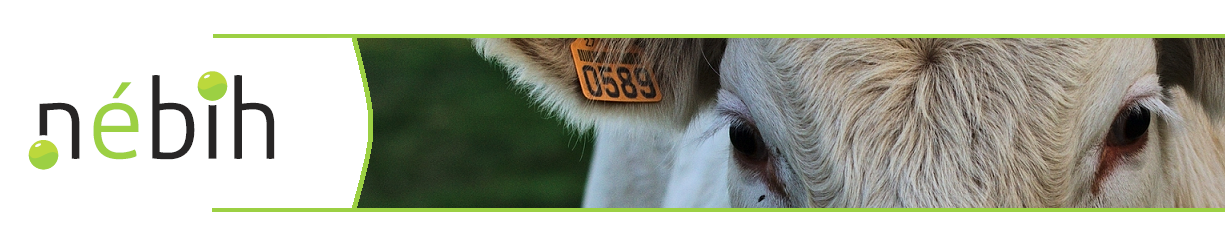 ÁLLATVÉDELEM
dr. Pallós László
Az állatvédelem története a domesztikáció kezdeteitől napjainkig
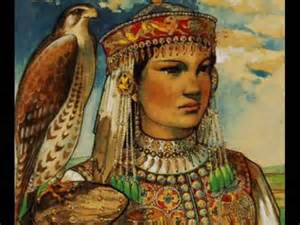 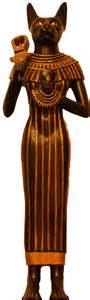 Állat =
 személyiség
ős
isten
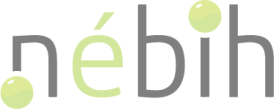 Állat = tárgy
Descartes
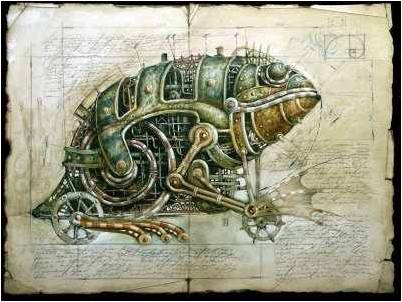 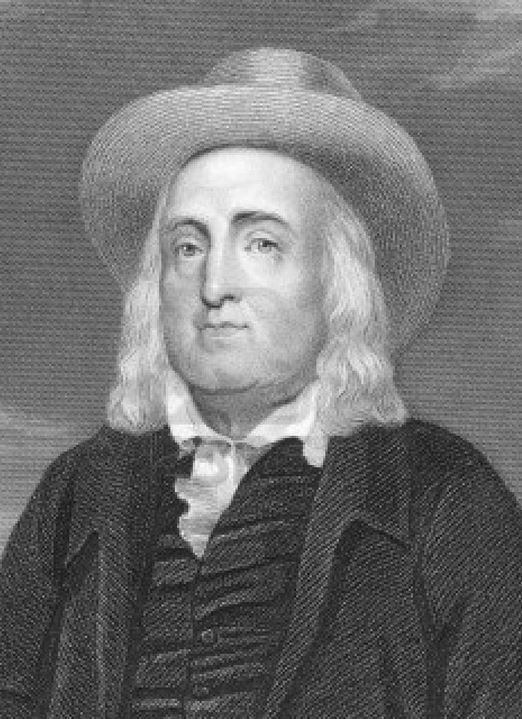 Jeremy Bentham
     1748-1832
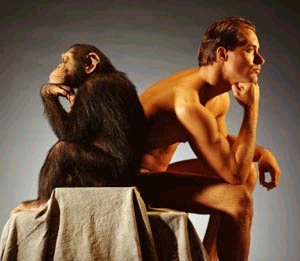 ANTHROPOCENTRIZMUS - BIOCENTRIZMUS
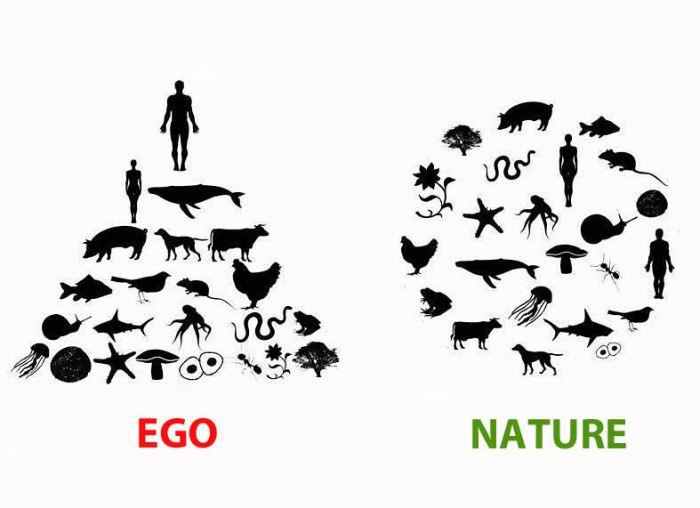 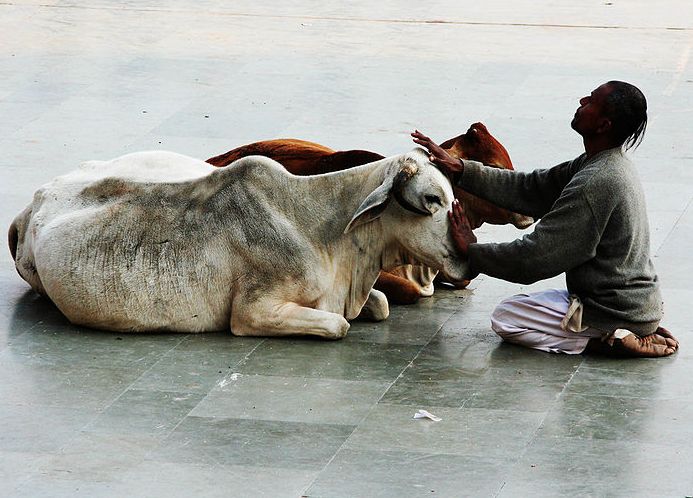 Állatvédelem történeti áttekintése - Magyarország
A honfoglaló magyarság, mint jellegzetes nagyállattartó nép jelent meg a Kárpát-medencében
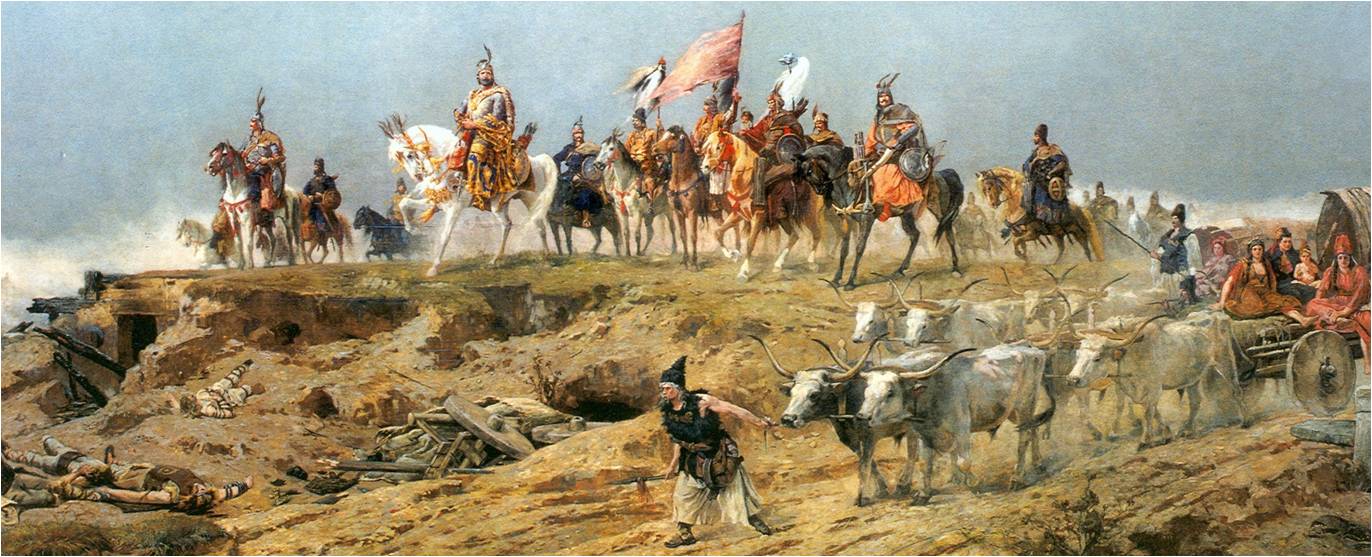 Az állattenyésztés – melynek fő formája a legeltetés volt – a középkorban is a legfontosabb termelési ágazat maradt, de a feudális birtokviszonyok létrejötte, a sűrű településhálózat kiépülése, a földművelés, szőlőművelés fejlődése folytán szűkebb keretek közé szorult.
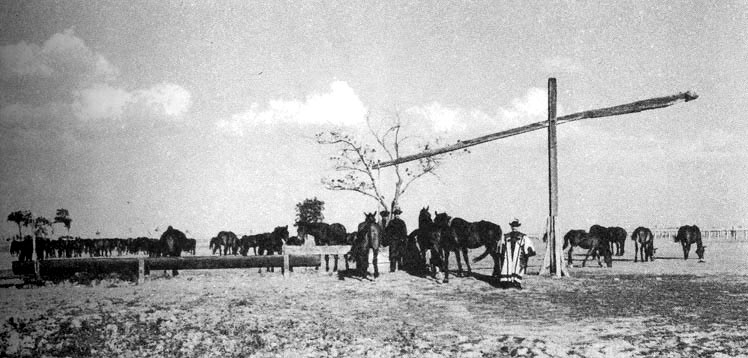 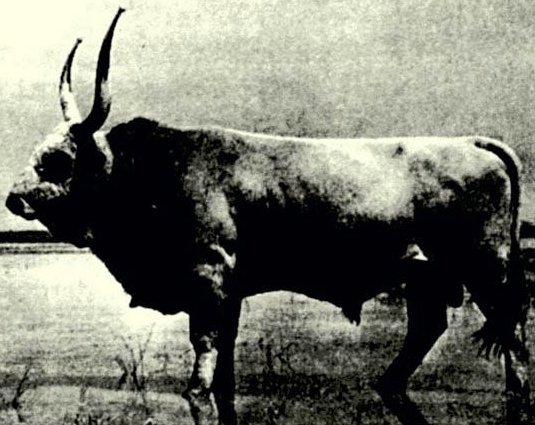 A 14. századtól fogva gazdag főurak hajcsárjai seregestől hajtották a szürke magyar marhát Európa szerte, de szerepelt a kiviteli listán juh, ló és sertés is. Nem túlzás azt állítani, Magyarország volt a kontinens éléskamrája. 
 
Az istállózó, belterjes állattartásra a fejlettebb takarmánygazdálkodást folytató dunántúli tájak parasztsága tért át előbb, az alföldi pusztákon a 19. század végéig konzerválódott a külterjes, csaknem egész éven át legeltető állattenyésztés.
A magyar pásztorok igen gazdag nyelvi hagyományait mutatja, hogy a ló színére és szőrére több mint 300, a szarvasmarha megjelölésére mintegy 200, tőlük származó szót jegyeztek fel. 

Napjaink állattenyésztői szívesen térnek vissza ősi, elfelejtett fajtákhoz, akár a fajta fenntartása, akár a genetikai frissítés céljából.
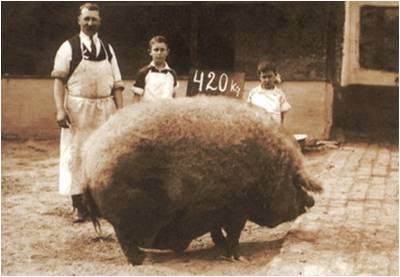 Az állatvédelmi jog fejlődése az ókortól napjainkig
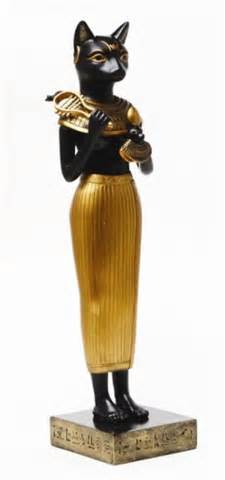 Isten megtestesülésének védelme
A tulajdon védelme
 Az állat, mint a jog alanya
Európa - Magyarország
Martin’s act, 1822, England
Állatkínzás tilalma
Az 1780-as években Magyarország királya elrendelte a Pesti Egyetem Orvosi Karán az állatgyógyászat tanítását
Petényi János Salamon “Az állatvédelem és az állatkínzás megakadályozásának módjairól” szóló dolgozatával nyert pályadíjat kiegészítve már a 19. század derekán állatvédő egyesület alapítását kezdeményezte.
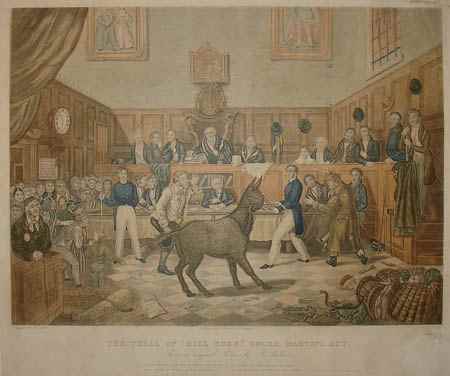 Az 1870-es évek: első, az állatok védelméhez kapcsolódó modern törvények. 
 
vadászati törvény például tiltotta az orvvadászatot, a madarak fészkeinek szétrombolását, a tojásgyűjtést, és a fiatal állatok befogását is 
cselédtörvény szerint felmondás nélkül elbocsátható a cseléd, ha a gondozására bízott jószágot rosszul ápolja vagy kínozza
büntető törvénykönyv (1879) kimondta, hogy aki nyilvánosan, botrányt okozó módon állatot kínoz, vagy durván bántalmaz, továbbá aki az állatkínzás ellen kiadott rendeletet vagy szabályrendeletet megszegi: nyolc napig terjedhető elzárással és száz forintig terjedhető pénzbüntetéssel büntetendő
jogszabály a borjak helyes táplálásáról, a sánta lovak kíméletéről, a haszonállatok kíméletes szállításáról és levágásáról, a medvetáncoltatás tilalmáról
jól jelzi a felvilágosult gondolkodást, hogy a regnáló agrárminiszter 1901-ben elrendelte, hogy az állatorvosok minden lehetőséget ragadjanak meg az állatvédelem eszméjének terjesztésére
II. világháborút követő időszak változásai

- iparszerű haszonállattartás
- laboratóriumi állattartás
 társállattartás

Sok új probléma 

- új eszközök, technikák, új tenyésztési eljárások , - új anyagok
- új betegségek és rendellenességek 
- fájdalommal járó beavatkozások
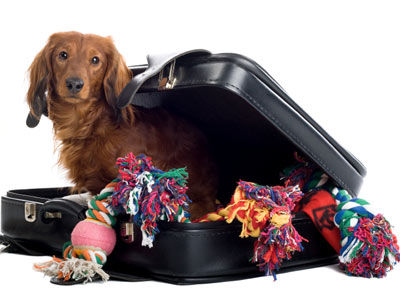 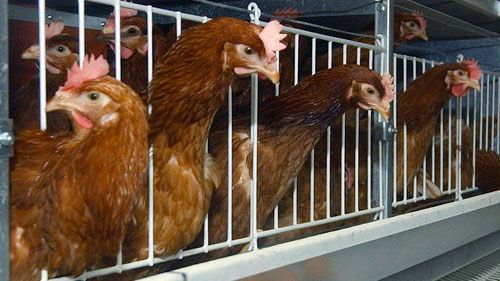 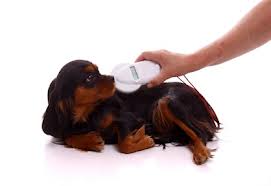 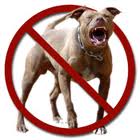 Napjaink kihívásai….
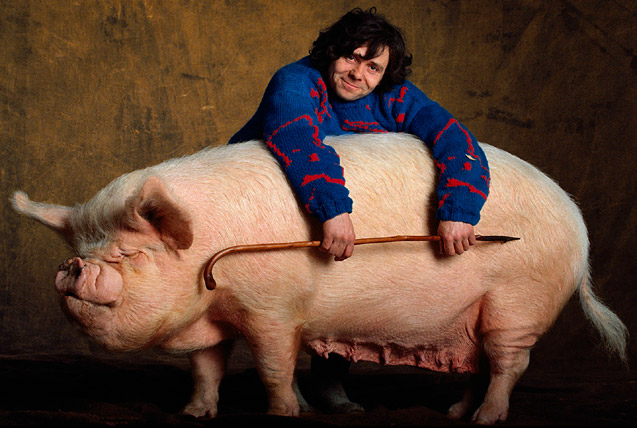 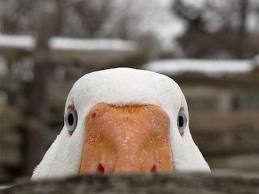 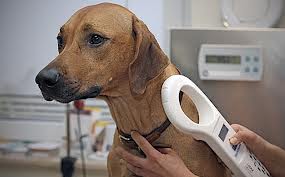 Jogszabályok – Európai Unió
1/2005/EK  rendelet
az állatoknak a szállítás és a kapcsolódó műveletek közbeni védelméről
Az állatok szállításának szervezésére, a szállítmányozók, a járművek és az állatok szállításra való alkalmasságára vonatkozó részletes követelmények.
1099/2009/EK rendelet
az állatok leölésük során való védelméről
Az állatok levágásának és leölésének részletes technikai és személyi követelményei
Tagállami jogszabályok
2008. évi XLVI. törvény
 az élelmiszerláncról és hatósági felügyeletéről
A törvény az élelmiszer-előállítás egész folyamatának (az élelmiszerláncnak) szereplőire vonatkozó követelményeket fogalmazza meg, így az állattartók alapvető állategészségügyi és állatvédelmi kötelezettségeit is.

2012. évi C. törvény a Büntető Törvénykönyvről

1998. évi XXVIII. törvény
az állatok védelméről és kíméletéről
Az állatvilág egyedeinek védelmére vonatkozó elvárásokat fogalmazza meg a következő témák szerint:
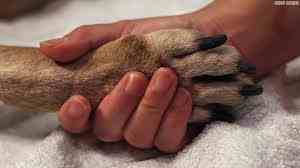 az állattartásra vonatkozó általános követelmények
 állatkínzás tilalma
 az állatokon végzett beavatkozások lehetősége 
 az állatok életének kioltására vonatkozó követelmények
 általános követelmények az alábbi tárgykörökre vonatkozóan
	az állatok szállítása
 	az állatok levágása
	szőrméjükért tenyésztett állatok tartása
 	veszélyes állatok
 	veszélyes ebek tartása
	állatkísérletek
	állatkertek működése
	cirkuszi menazséria működése
 	állatotthonok működése
Kedvtelésből tartott állatok:
41/2010 (II. 26.) Kormány rendelet a kedvtelésből tartott állatok tartásáról és forgalmazásáról

Mezőgazdasági haszonállatok tartása:
32/1999. (III. 31.) FVM rendelet a mezőgazdasági haszonállatok tartásának állatvédelmi szabályairól

Állatszállítás:
87/2012. (VIII. 27.) VM rendelet az élő állatok belföldi szállításának állat-egészségügyi szabályairól
2005/1/EK - az állatoknak a szállítás és a kapcsolódó műveletek közbeni védelméről

Állatok levágása, leölése: 
140/2012. (XII. 22.) VM rendelet a vágóállatok leölésének és levágásának állatvédelmi szabályairól
1099/2009/EK - az állatok leölésük során való védelméről
Állatkísérlet: 
40/2013. (II. 14.) Korm. rendelet az állatkísérletekről
 
Állatkert: 
 3/2001. (II. 23.) KöM-FVM-NKÖM-BM együttes rendelet az állatkert és az állatotthon létesítésének, működésének és fenntartásának részletes szabályairól
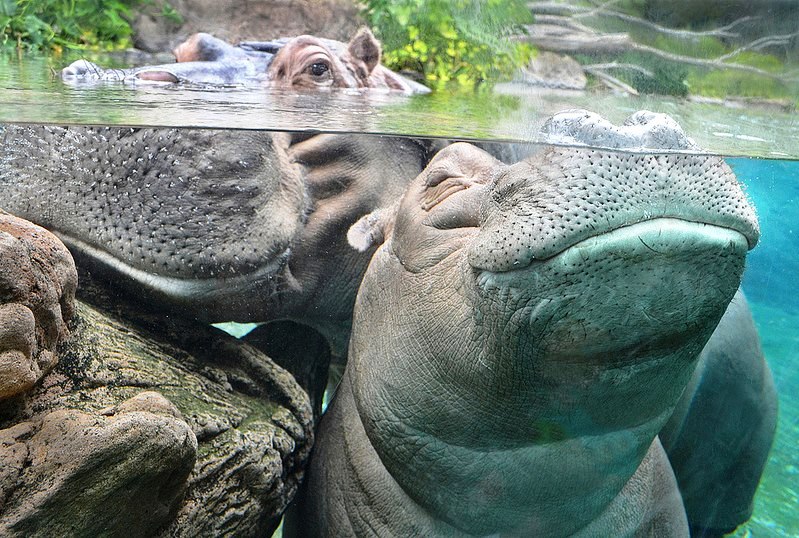 334/2006 Korm. rendelet - az állatvédelmi hatóság kijelöléséről

244/1998. Korm. rendelet - az állatvédelmi bírságról

245/1998. Korm. rendelet - a települési önkormányzat jegyzőjének az állatok védelmével, valamint az állatok nyilvántartásával kapcsolatos egyes feladat- és hatásköreiről

85/2015. FM rendelet - a veszélyes állatfajokról és egyedeik tartásának szabályairól 

74/2003. FVM rendelet a tojótyúktartó telepek nyilvántartásba vételének szabályairól

222/2007. (VIII. 29.) Korm. rendelet a cirkuszi menazséria létesítése és működtetése engedélyezésének, valamint fenntartásának részletes szabályairól
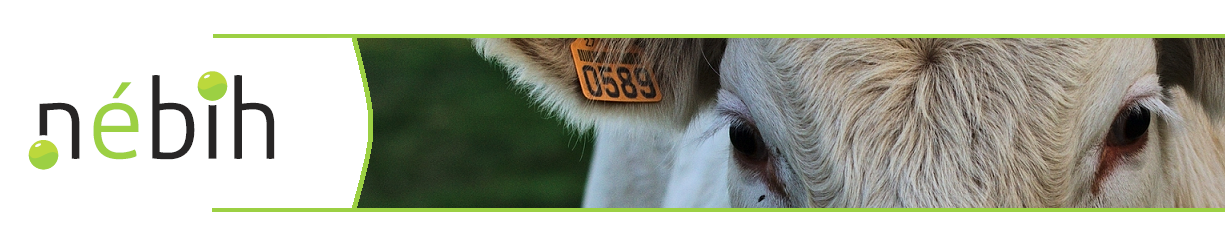 Köszönöm a figyelmet!
dr. Pallós László